Ink Masters
Chinese Ink Painting in the Song, Yuan, Ming and Qing Dynasty
Song Dynasty
1127- 1279 CE
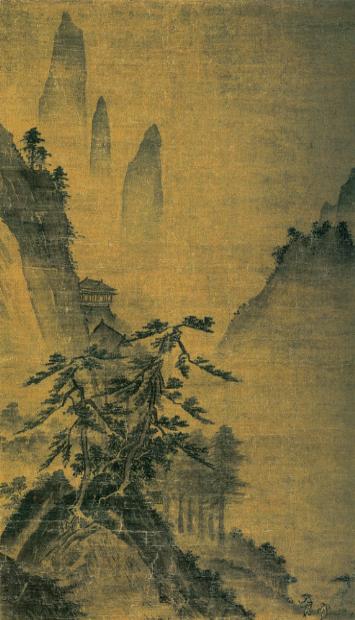 Ma Yuan, Hangzhou (Hangchow)
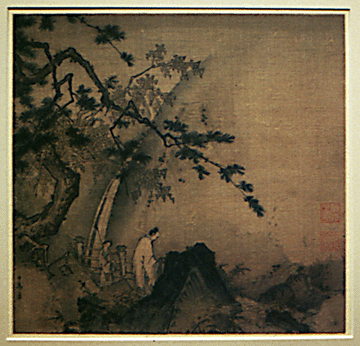 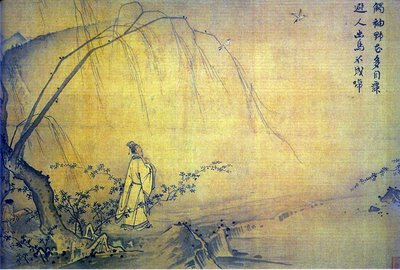 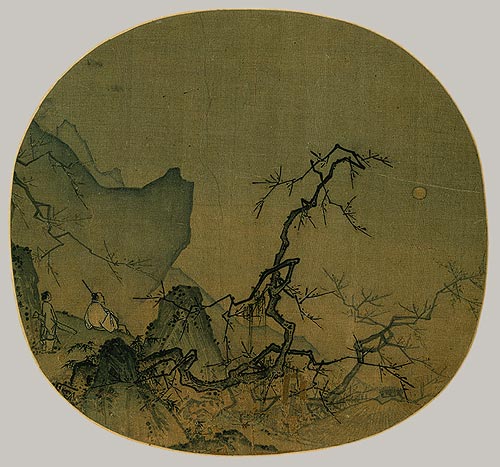 Yuan Dynasty
1279-1368 CE
Groom and Horse, Zhao Mengfu
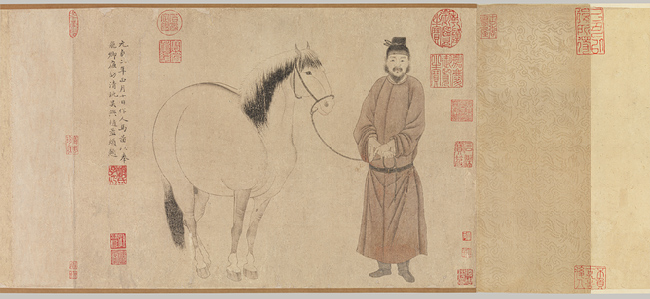 Woods and Valleys of Mount Yu, Ni Zan
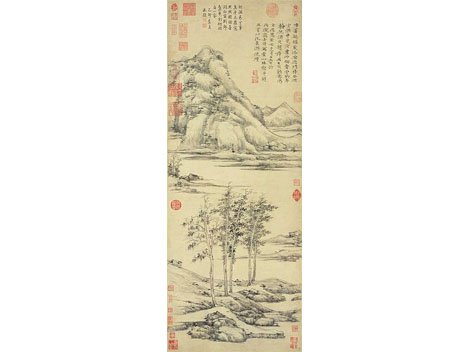 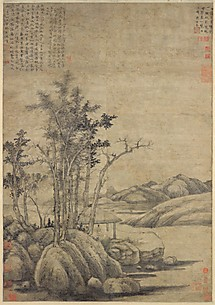 Ming Dynasty
1368-1644 CE
Autumn Mountains, Dong Qichang
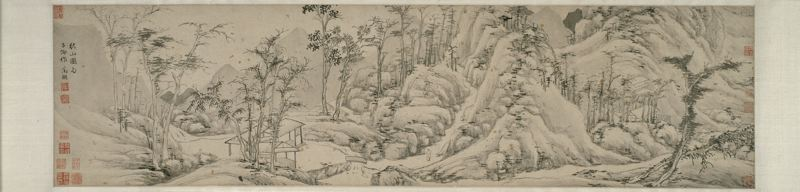 Autumn Mountains, Dong Qichang
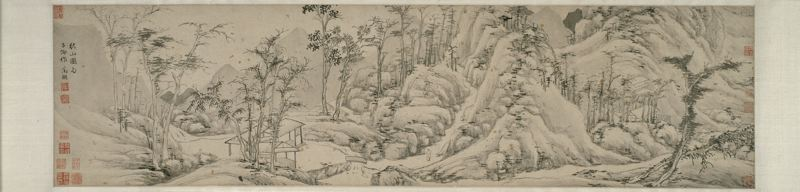 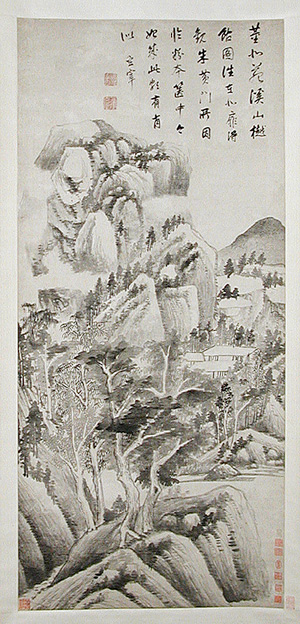 Qing Dynasty
1644-1911 CE
Landscape after Ancient Masters, Wang Hui
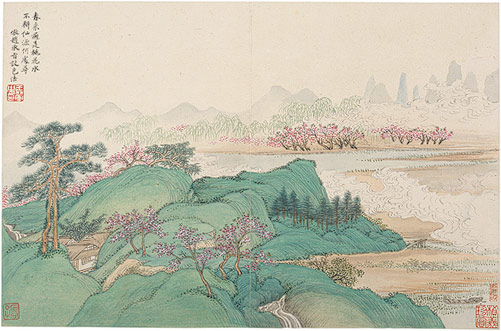 Landscape and Trees Gong Xian
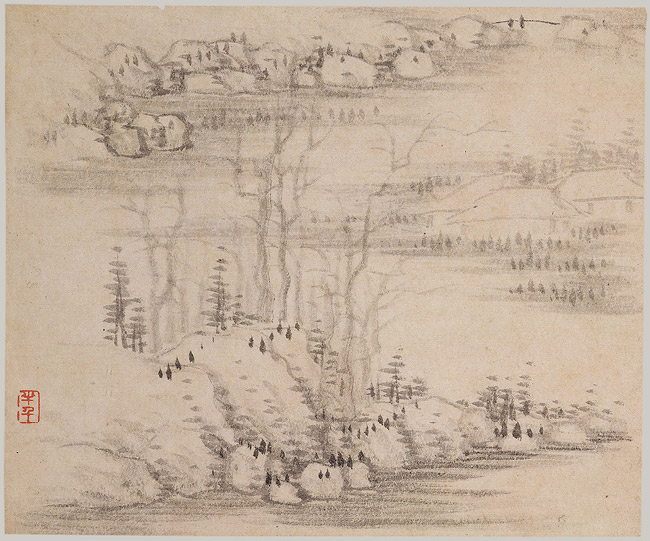 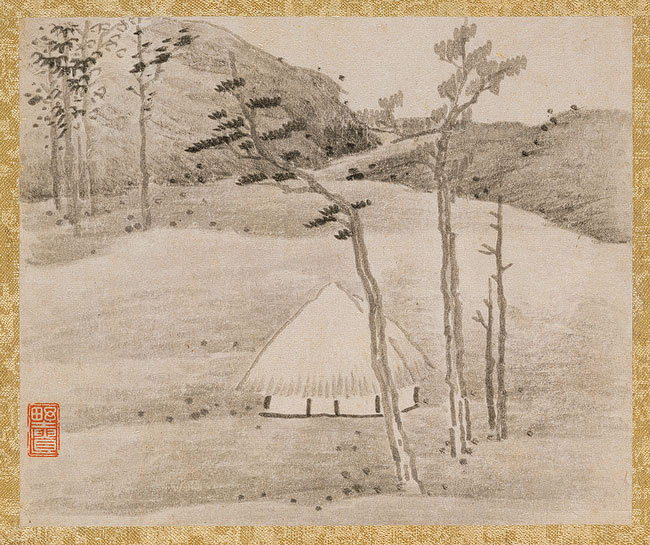 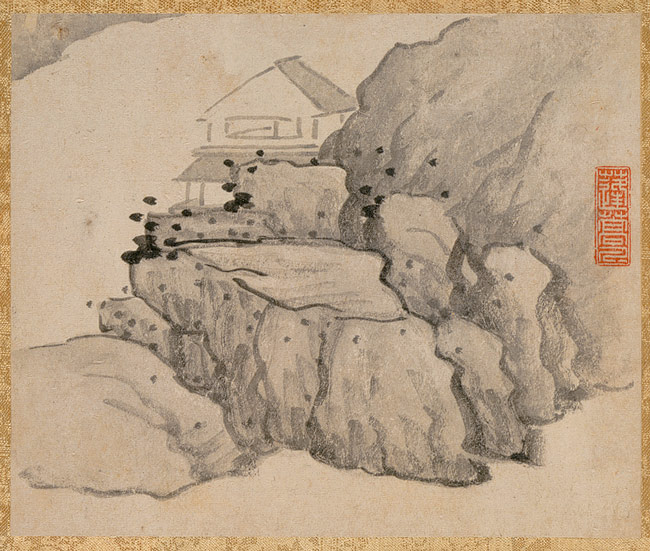 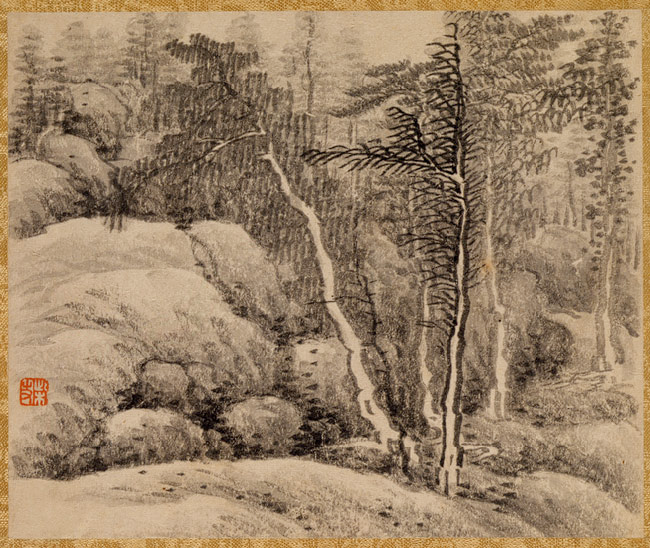 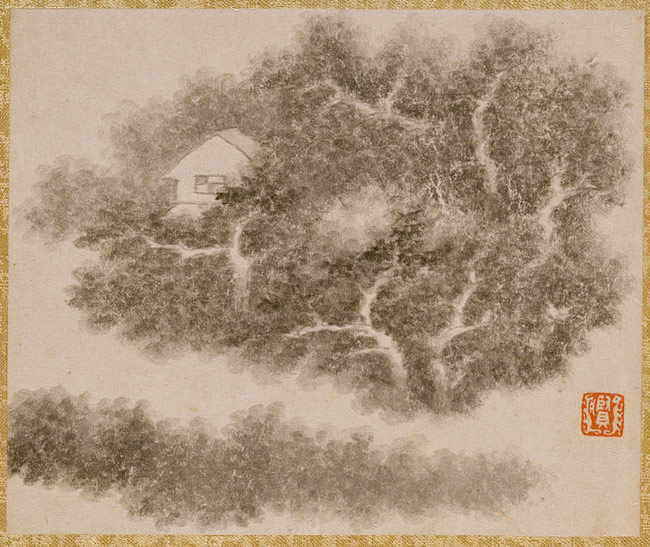 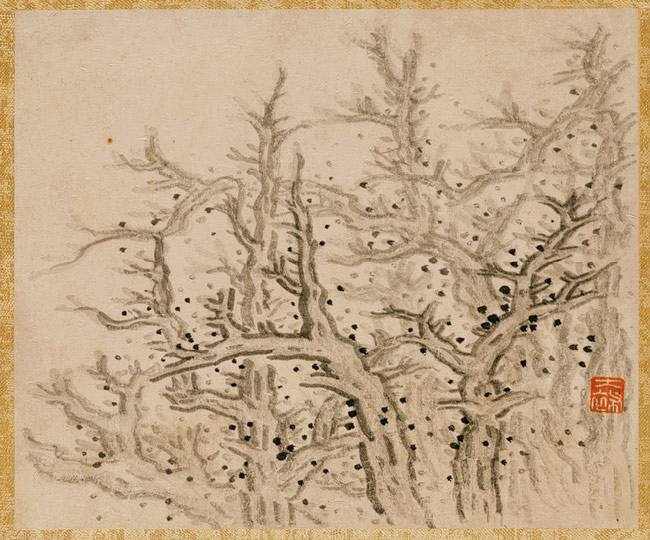 Returning Home, Shitao (Zhu Ruoji)
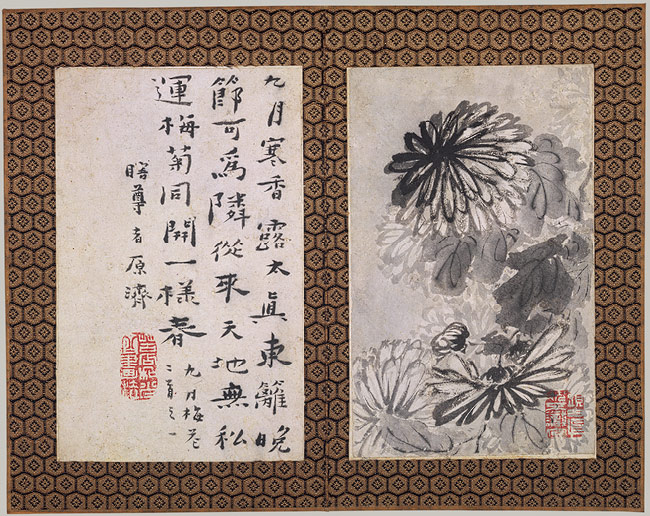 Fish and Rocks, Bada Shanren (Zhu Da)
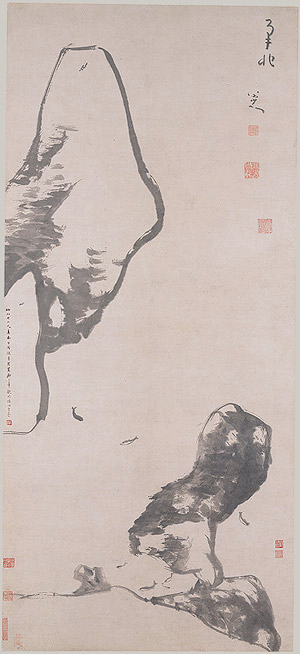 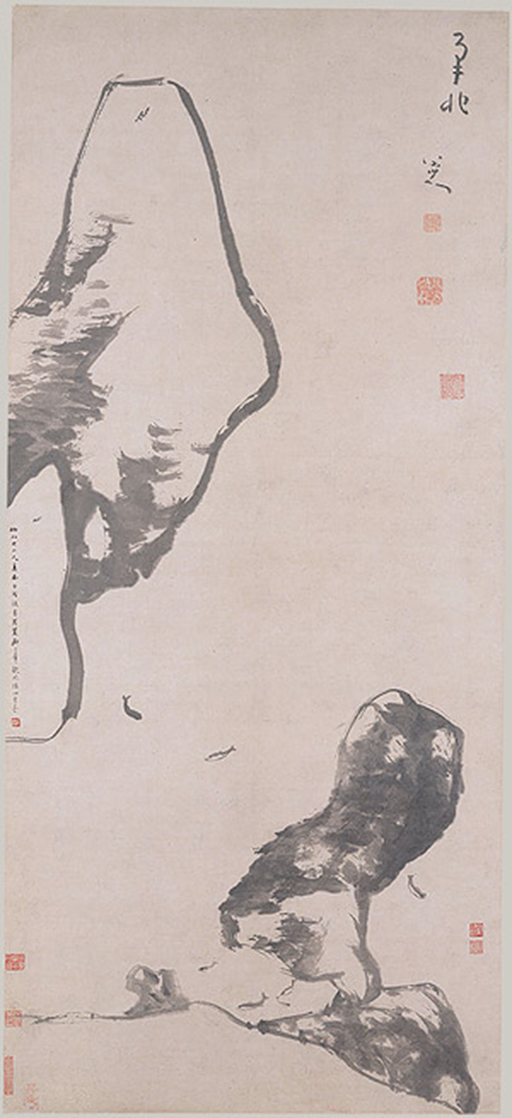 FISH
Drawing with Line
Contour
 The outline of an 
object’s edges.
Calligraphy 
Flowing lines 
which change 
from thin to 
thick.
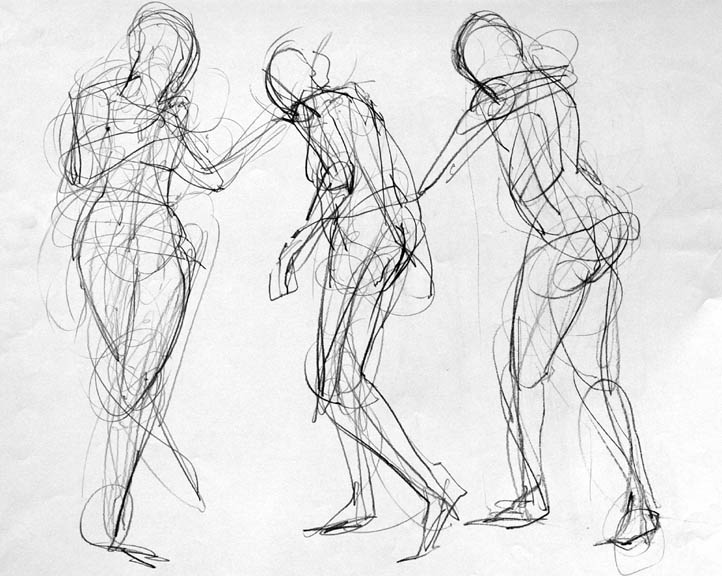 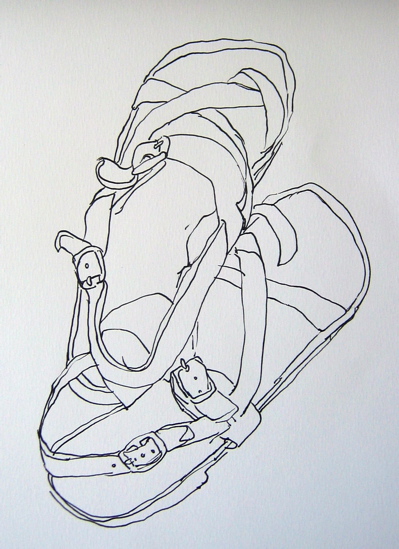 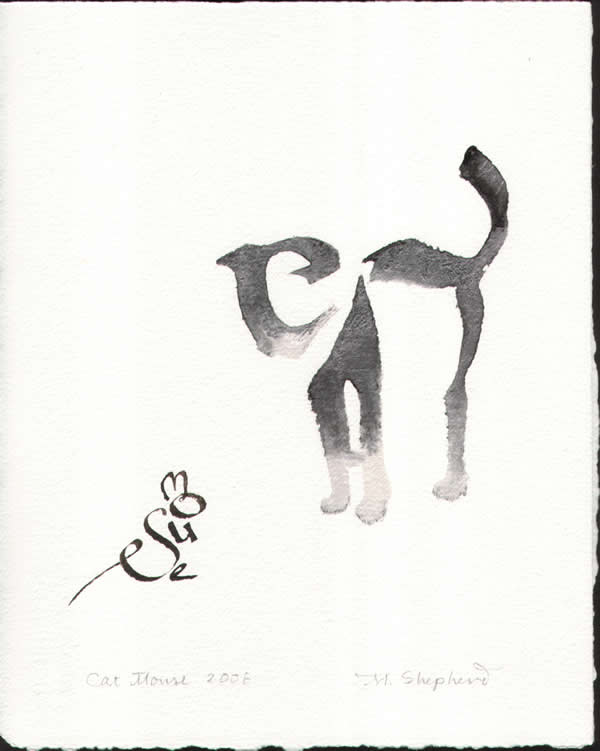 Gesture Line 
Many rapidly drawn 
lines of a subject to capture movement.
Basic Brush strokes
Bands of Color 



Thick ‘n’ Thin 



Wrist Flick
Painterly Strokes



The Stab 



Cutting Edges
Bands of Color
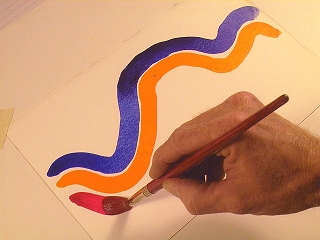 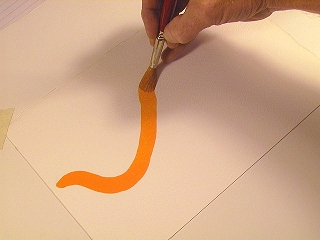 Thick ‘n’ Thin
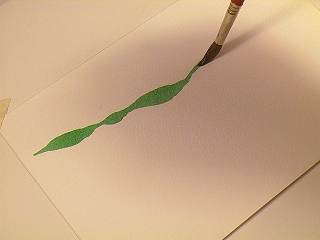 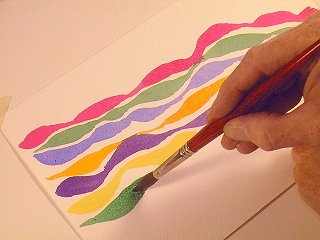 Wrist Flick
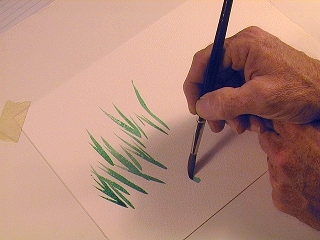 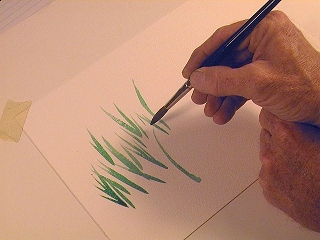 Painterly Strokes
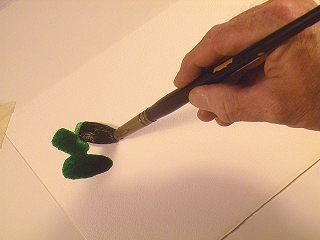 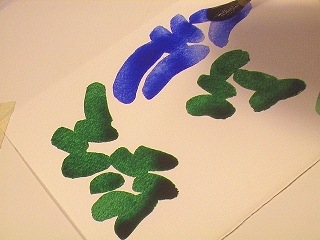 The Stab
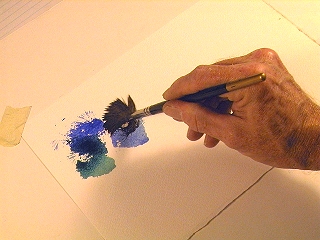 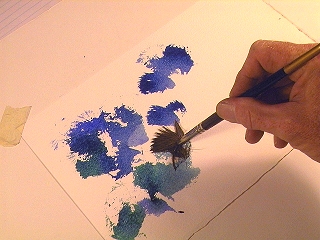 Cutting Edges
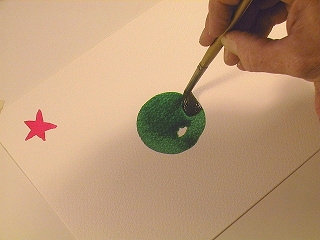 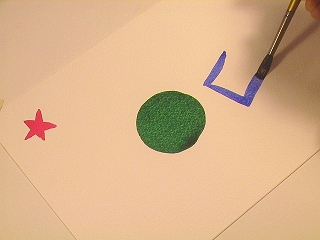 Credits
http://www.watercolorpainting.com/brush_exercise_thickthin.htm
Anatomy of Light and Shadow
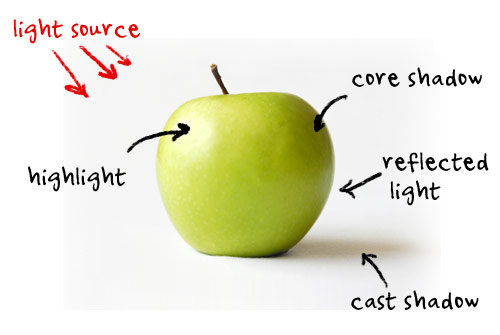